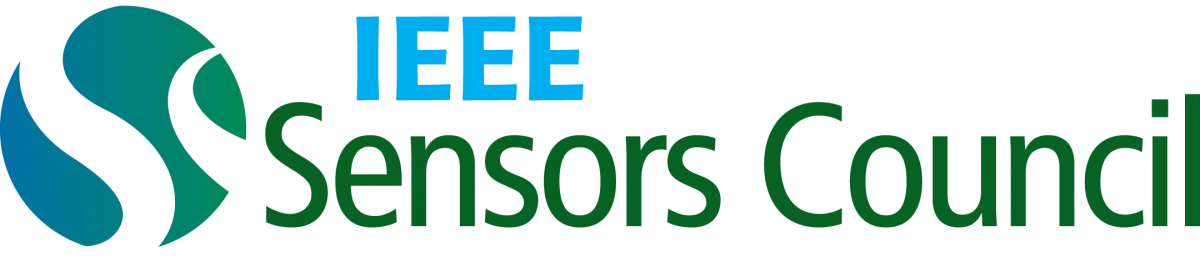 ieee-sensors.org
An IEEE entity devoted to sensors, theory, design, fabrication, manufacturing, reliability and applications of devices for sensing and transducing physical, chemical, and biological phenomena, with emphasis on the electronics, physics and reliability aspects of sensors and integrated sensor-actuators.
About the Sensors Council(formed in 1999)
Sensors Council is an IEEE Technical Council and unlike IEEE Societies, individuals cannot be members of a council. 
However, IEEE Members can register as Sensors Council participants, receive newsletters, attend Sensors Council sponsored events, and volunteer.
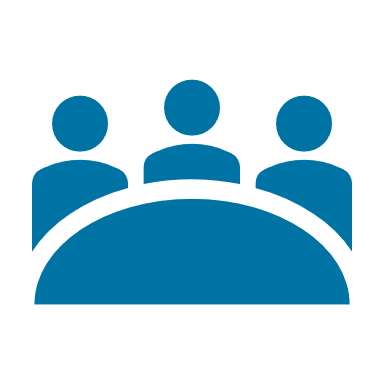 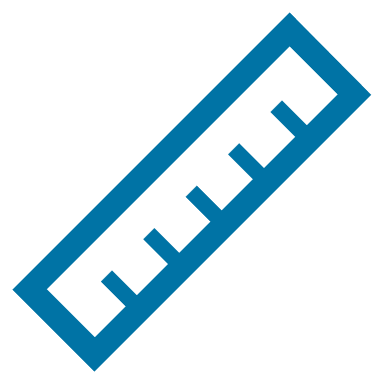 Standards
Conferences
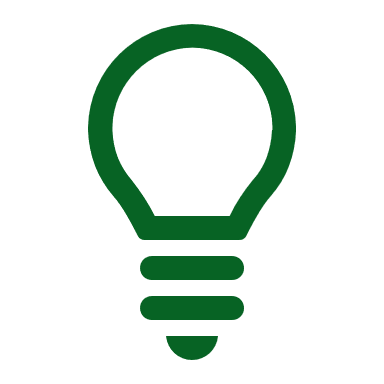 Education
Publications
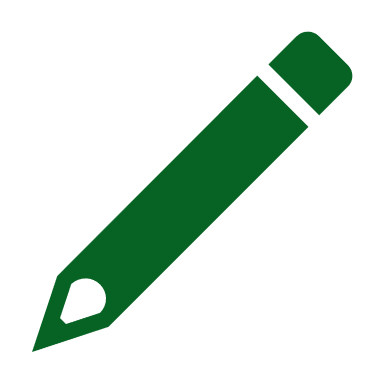 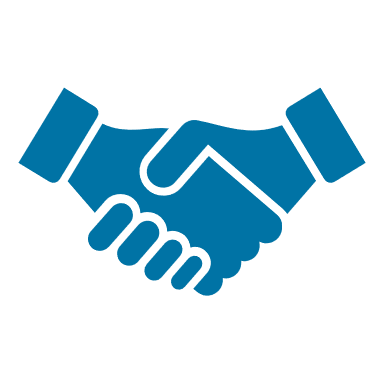 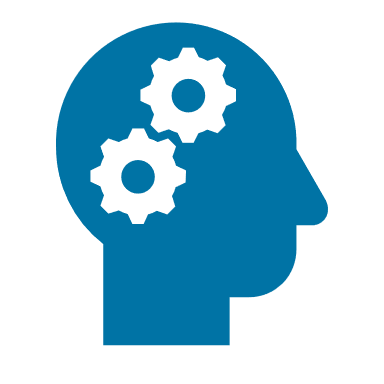 Networking
Technical Activities
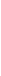 About the Council
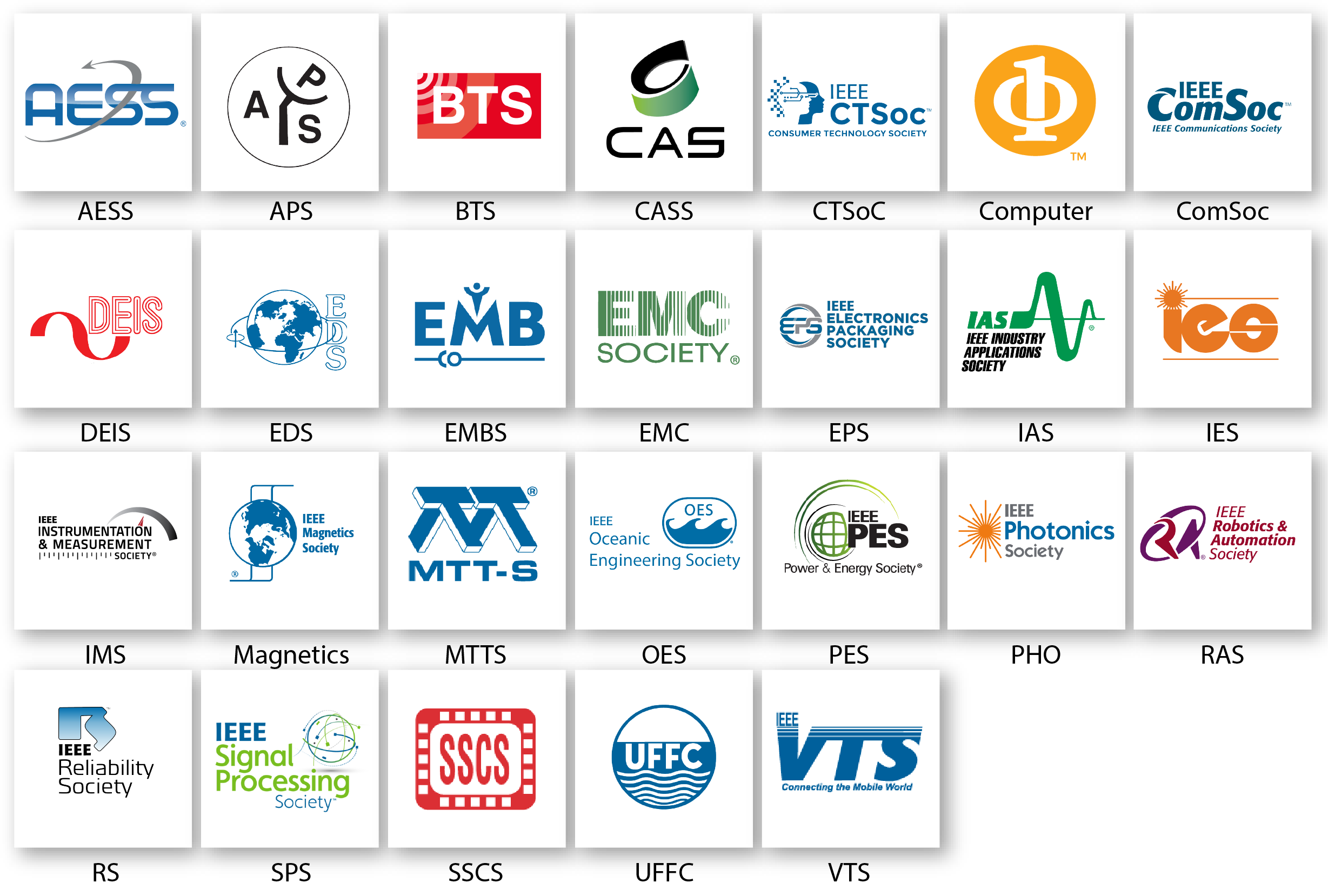 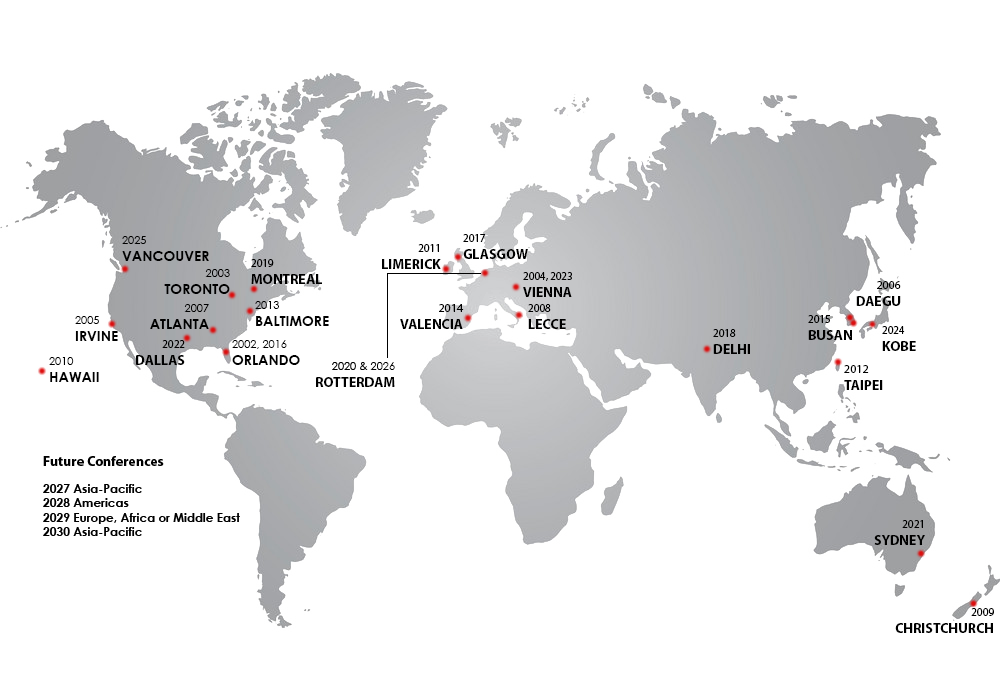 26 Member Societies
Visit ieee-sensors.org/member-societies for a complete director of member societies.
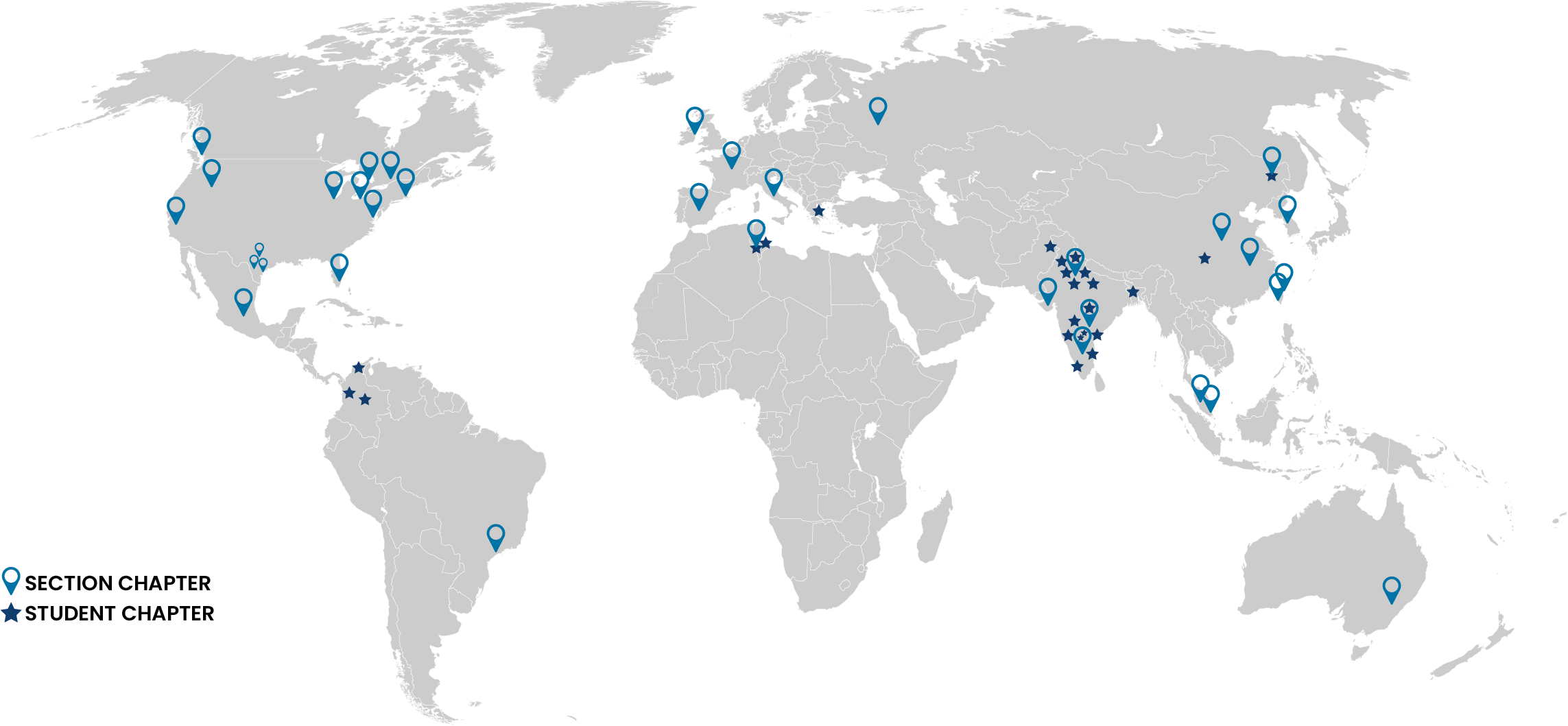 36 Section Chapters38 Student Branch
           Chapters
SENSORS Conference Locations
3-year geographical rotation
Visit ieee-sensors.org/chapters for a full list of chapters and chair contacts.
Visit ieee-sensors.org/conferences for more info on all of the
Sensors Council’s upcoming conferences and locations.
Updated September 14, 2022
Conferences
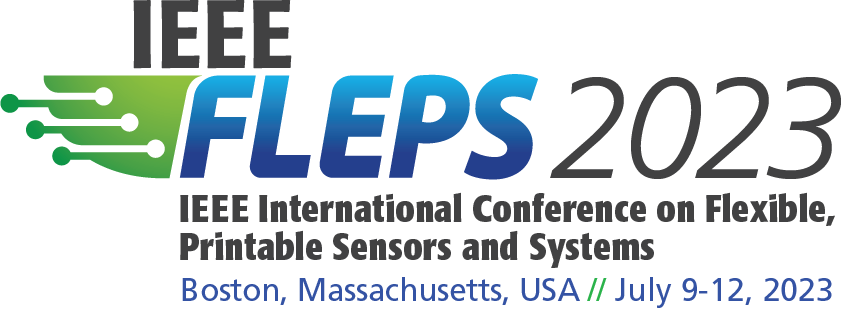 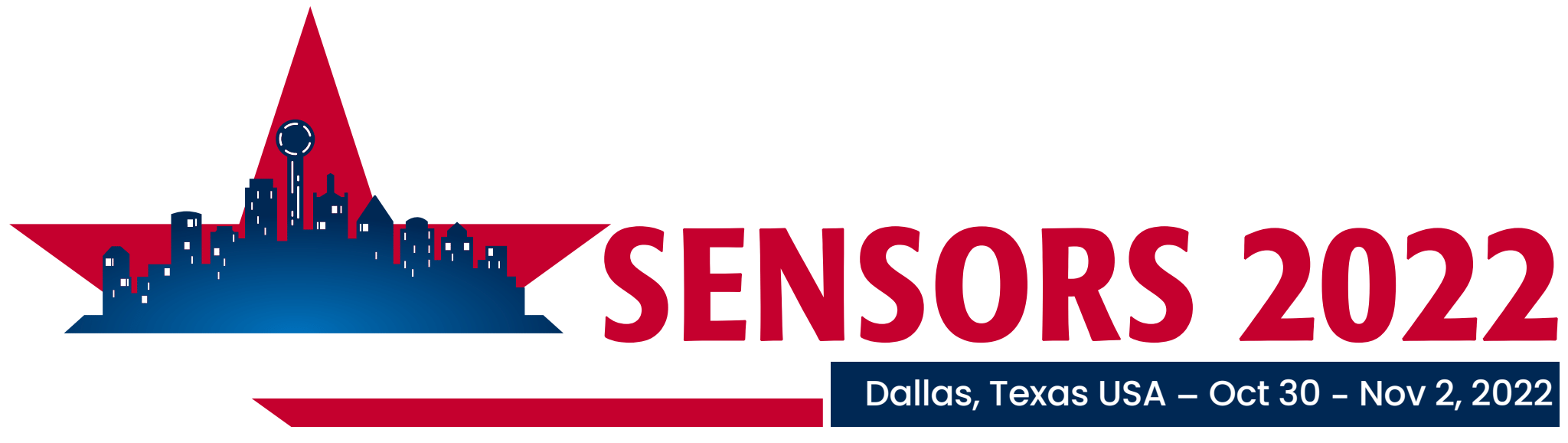 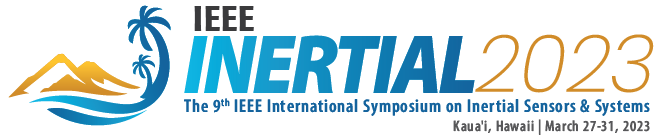 FLAGSHIP CONFERENCE
IEEE International Conference on Flexible, Printable Sensors and Systems

Boston, MA, USA
July 9-12, 2023
IEEE International Symposium on Inertial Sensors and Systems
Kauai, Hawaii, USAMarch 27-31, 2023
IEEE SENSORS Conference

Dallas, TX, USA
Oct. 30 – Nov. 2, 2022
A full list of events and conferences, call for papers, and registration information can be found on ieee-sensors.org/conferences.
Conferences
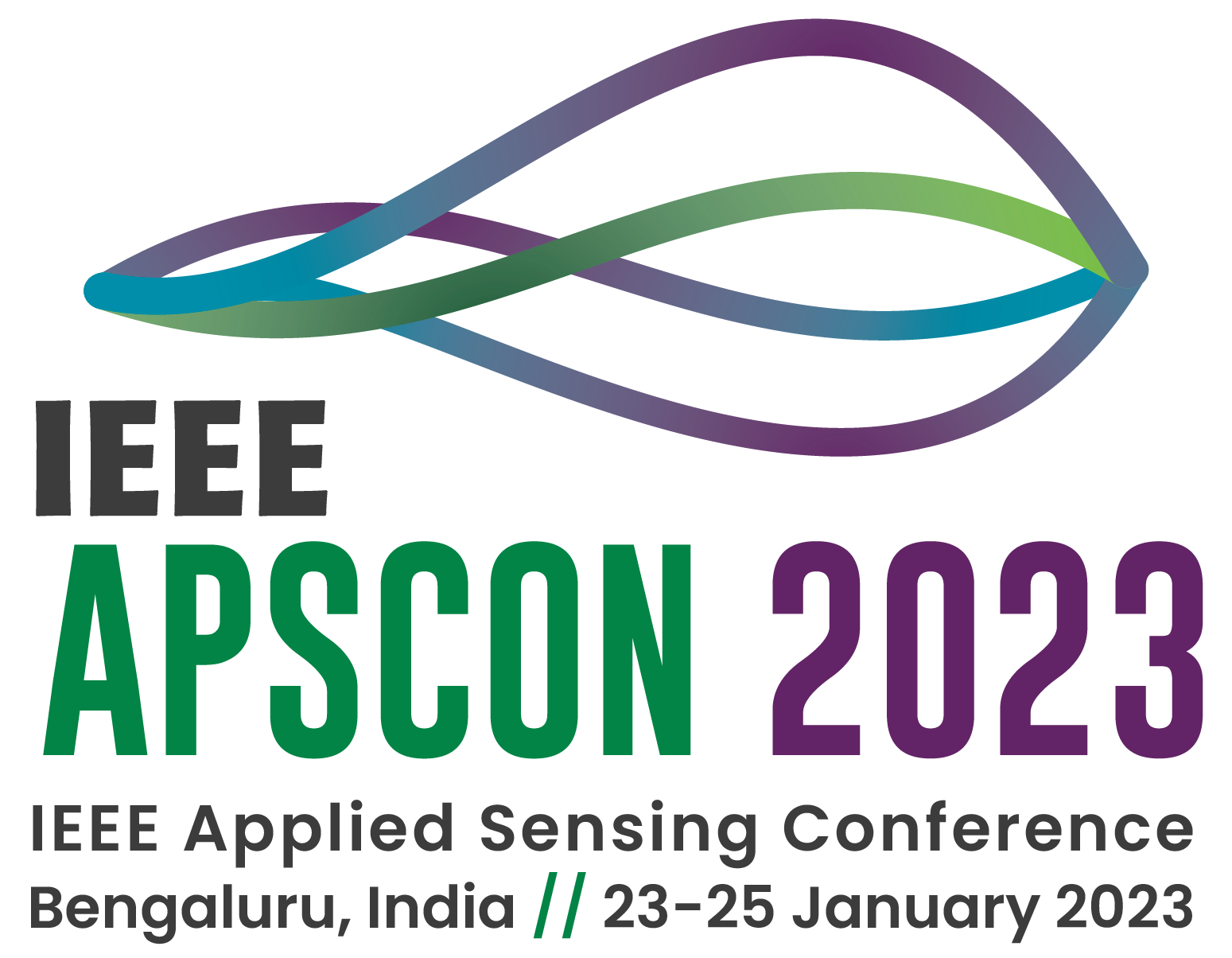 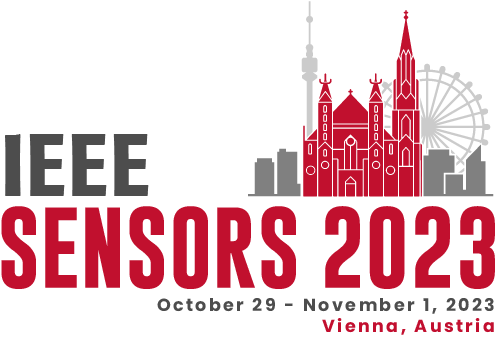 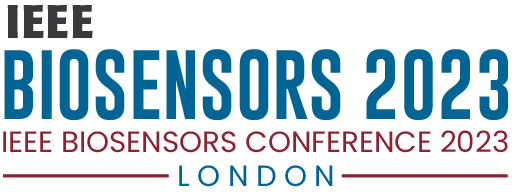 FLAGSHIP CONFERENCE
IEEE SENSORS Conference

Vienna, Austria
Oct. 29 – Nov. 1, 2023
IEEE Applied Sensing Conference

Bengaluru, India
January 23-25, 2022
IEEE BioSensors Conference

London, UK
July 30-August 2, 2023
A full list of events and conferences, call for papers, and registration information can be found on ieee-sensors.org/conferences.
Publications
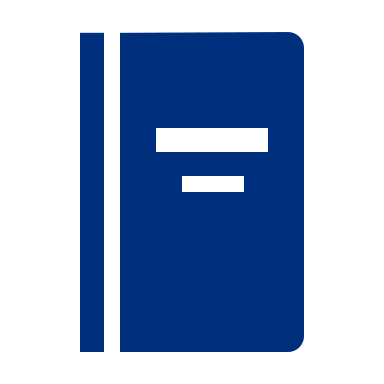 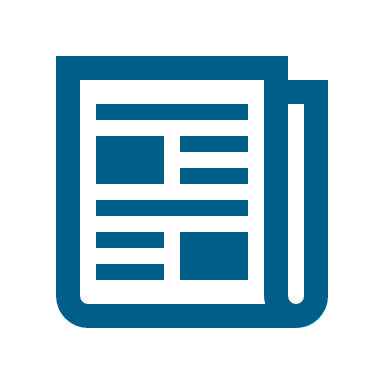 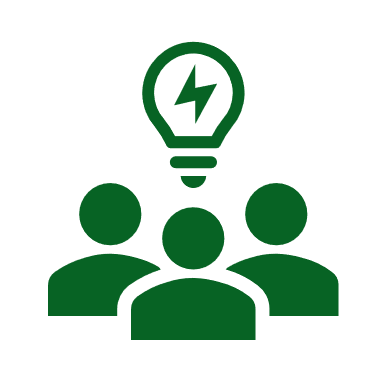 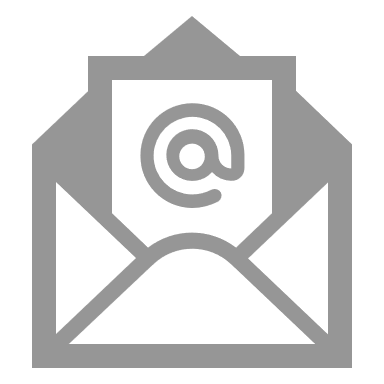 IEEE Sensors Journal
Established 2001 
~1.76 M downloads in 2021
Impact factor 4.325
Median time-to-publication <7 weeks
Co-Sponsored Publications
IEEE Journal on Flexible Electronics
IEEE Internet of Things Journal
IEEE Trans. on Agrifood Electronics
IEEE Trans. on Radar Systems
IEEE Trans. on Big Data
IEEE Journal on Miniaturization for Air and Space Systems
IEEE Journal of Electromagnetics, RF and Microwaves in Medicine and Biology
IEEE Sensors Letters
Launched in 2017
Rapid publication of short papers
Newsletter
Published quarterly
Reach of over 35,000 subscribers
*Green bold – New in 2022!
Distinguished Lecturer Program
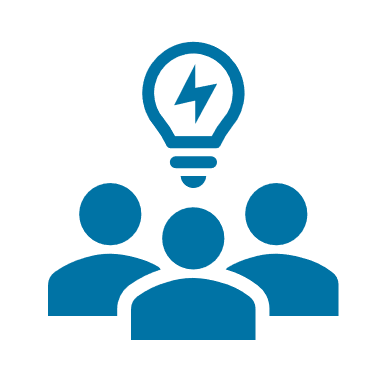 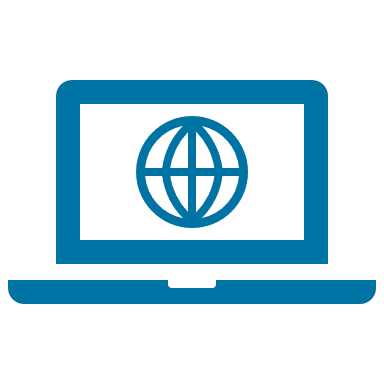 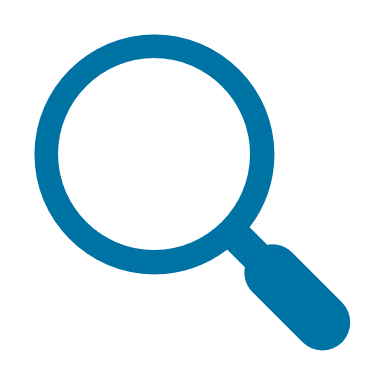 Objective
Highlights
Information
Access experts promoting the field of sensors.
Request a Distinguished Lecturer for your event by visiting the website and filling out the form.
Calls for new DLs are announced on the website and social media.
Currently 10 DLs with various backgrounds and geo-locations
Online Biography and Talk Titles (addition of video)
ieee-sensors.org/dlp
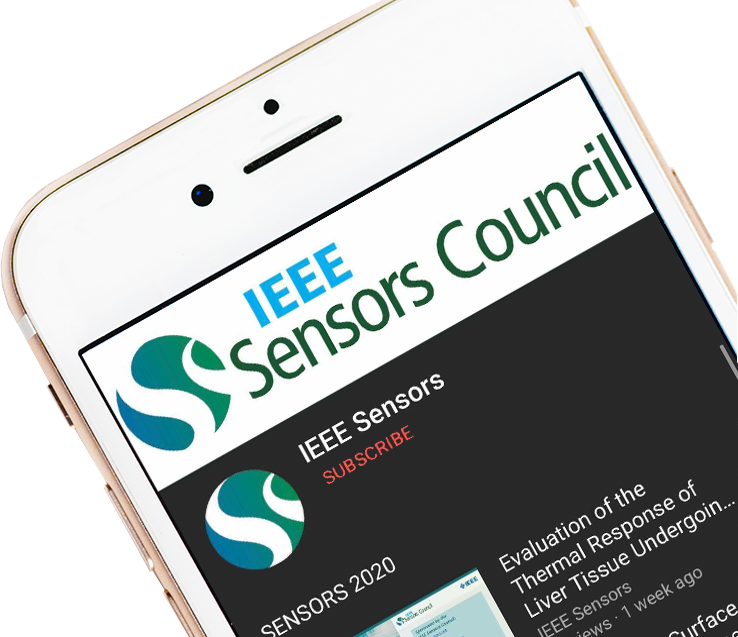 YouTube Education
The Sensor’s Council YouTube channel has over 190,000 views and over 3,300 subscribers as of Sept. 2022. The channel features live demonstrations, conference tutorials, plenary talks, invited/keynote talks, oral presentations, DL talks and more.
Bit.ly/SensorsCouncilYouTube
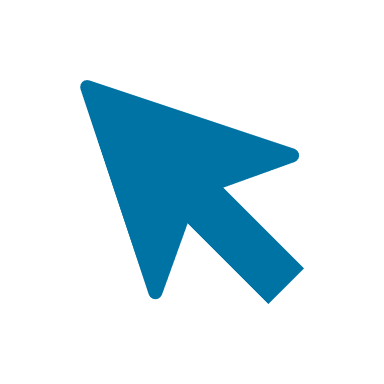 Website
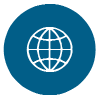 ieee-sensors.org
Facebook
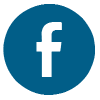 facebook.com/IEEESensorsCouncil
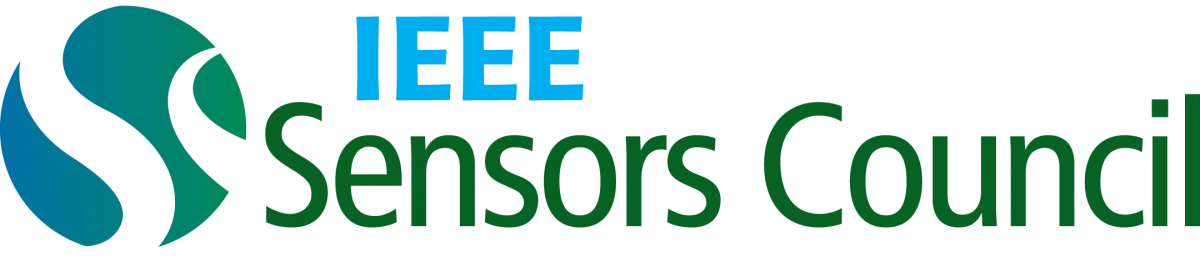 Twitter
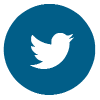 @SensorsCouncil
Stay up to date on Sensors Council news and events!
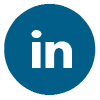 LinkedIn
linkedin.com/company/ieee-sensors-council
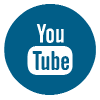 YouTube
Bit.ly/SensorsCouncilYouTube
Publicity Resources
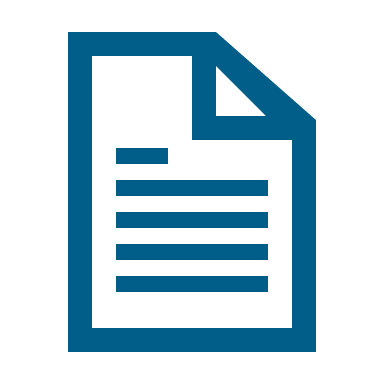 ieee-sensors.org/publicity-documents/